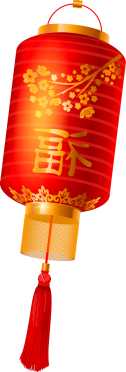 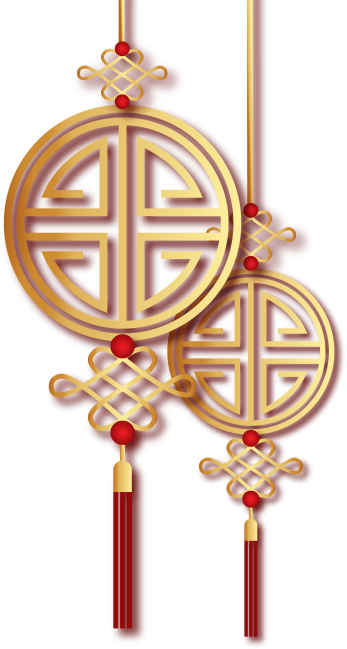 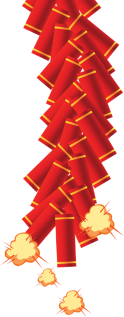 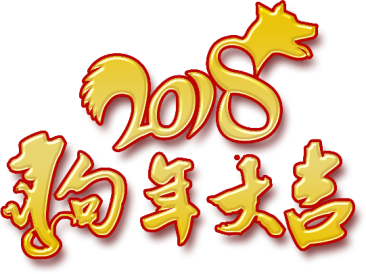 实用年会庆典暨颁奖典礼
通用庆典PPT模板
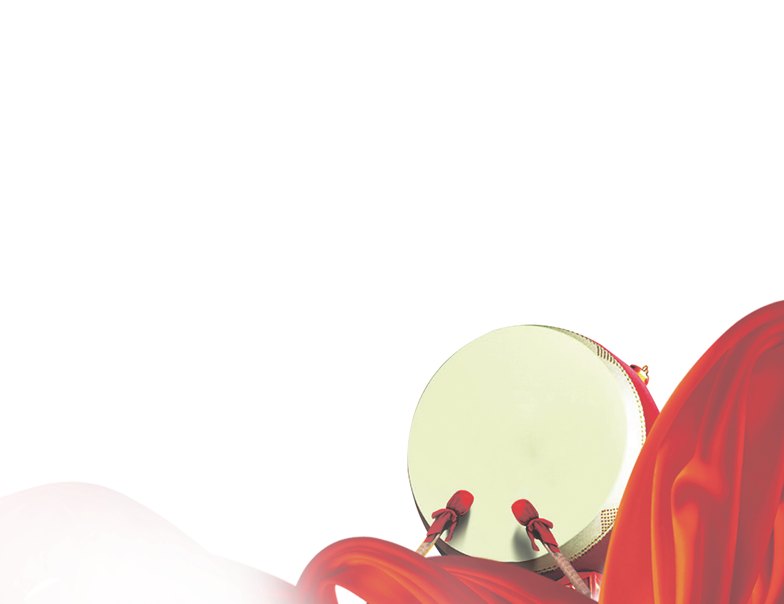 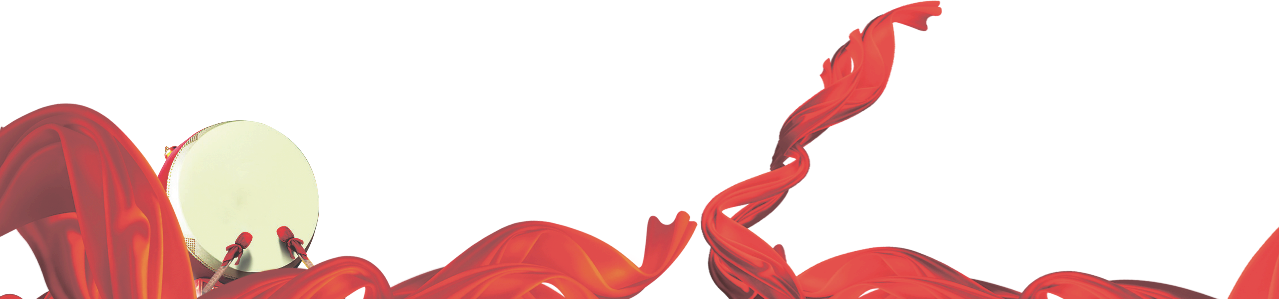 回首过去的2017
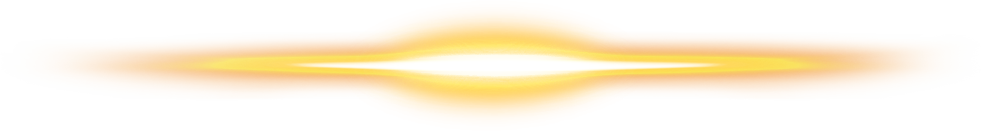 我们风雨同舟、披荆斩棘
赢得了一次次的胜利！
展望2018
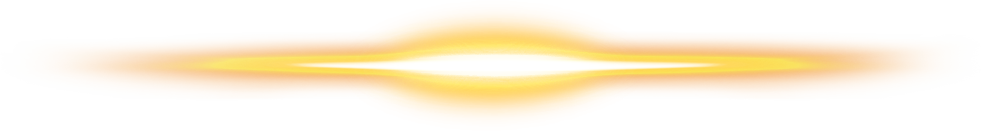 我们将继续开拓创新
一起谱写新的篇章
大展宏图   再创辉煌
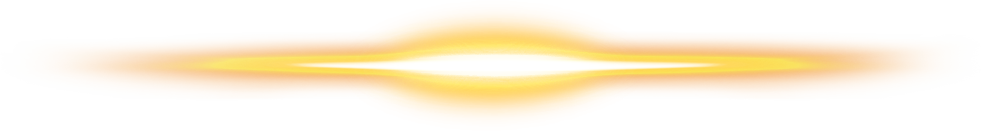 d
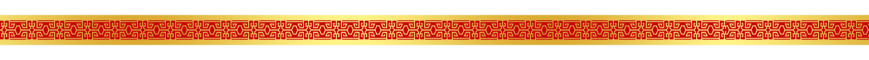 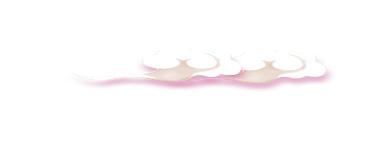 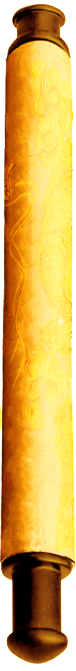 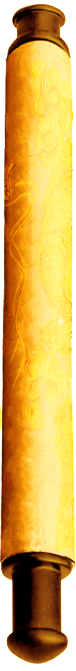 领导寄语
首先，我代表公司及全体同仁向您们及您们的家人表示诚挚的问候和衷心的感谢！感谢您们对公司的鼎力协助，感谢您们对公司的高度信任，感谢您们的韧性与坚持！公司的发展，企业的壮大，无不浸透着各位朋友们的辛勤汗水和默默耕耘。千言万语化作一句话：感谢您们!
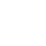 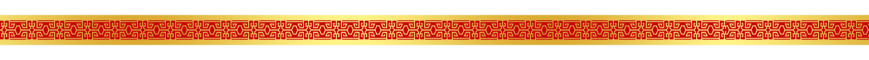 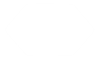 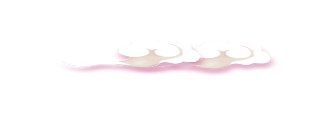 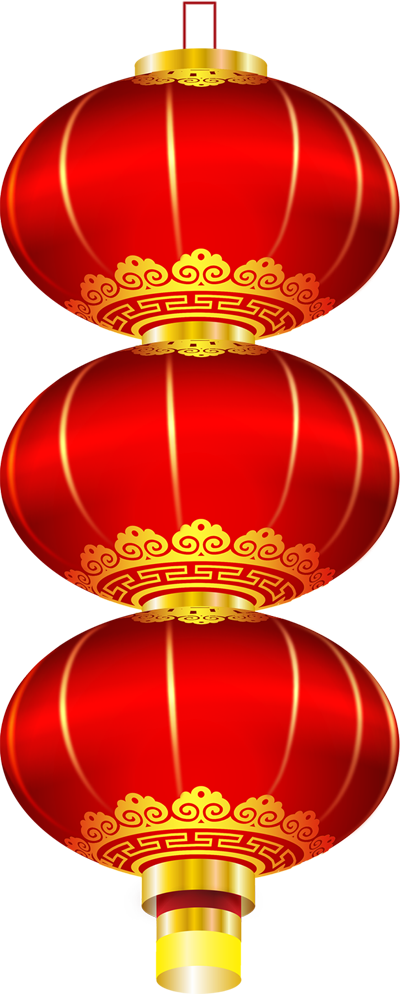 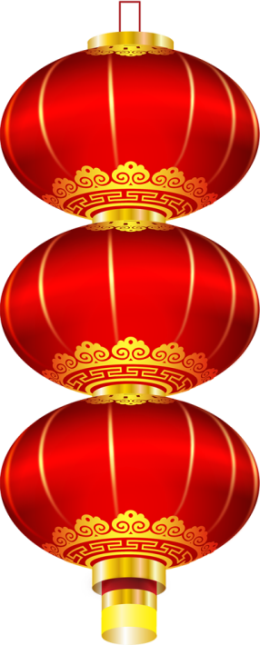 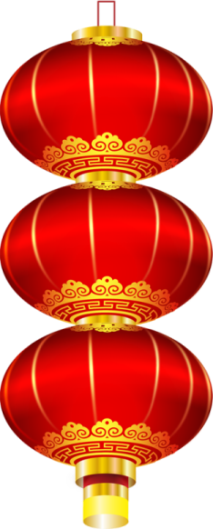 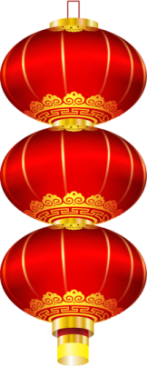 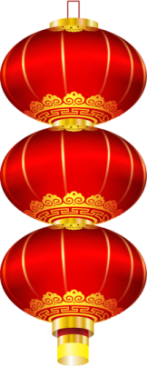 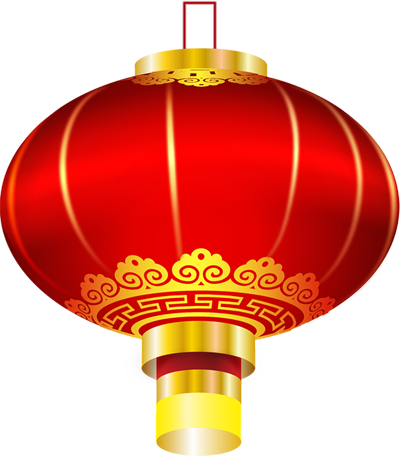 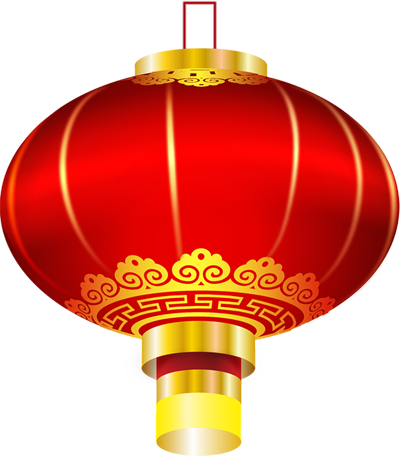 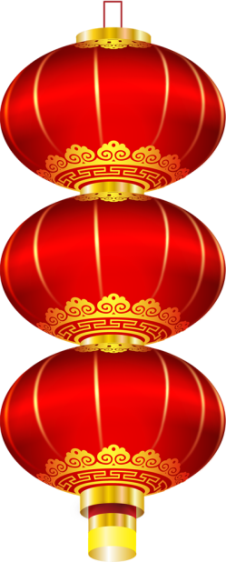 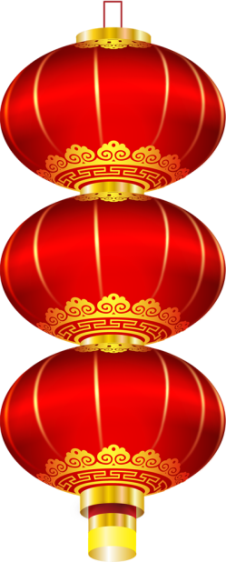 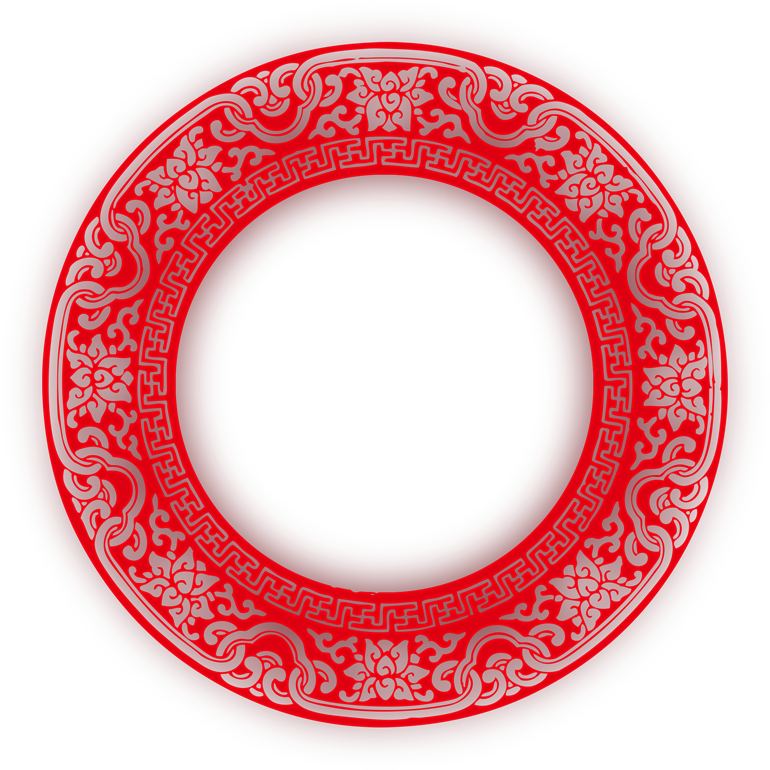 晚会流程
晚会流程
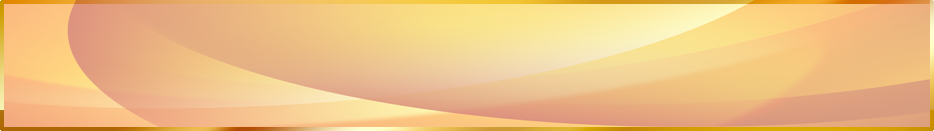 颁奖典礼
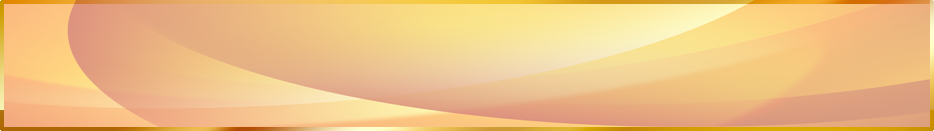 才艺汇演
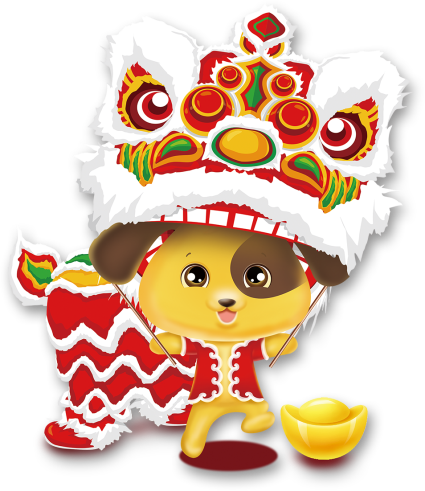 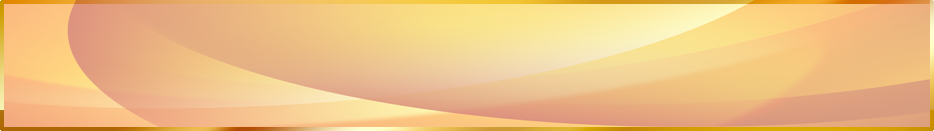 展望2018
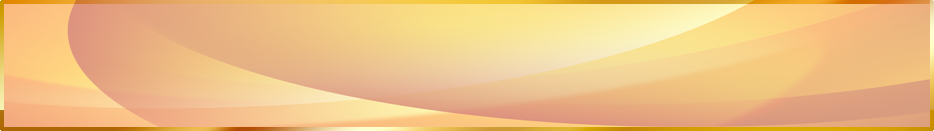 新年寄语
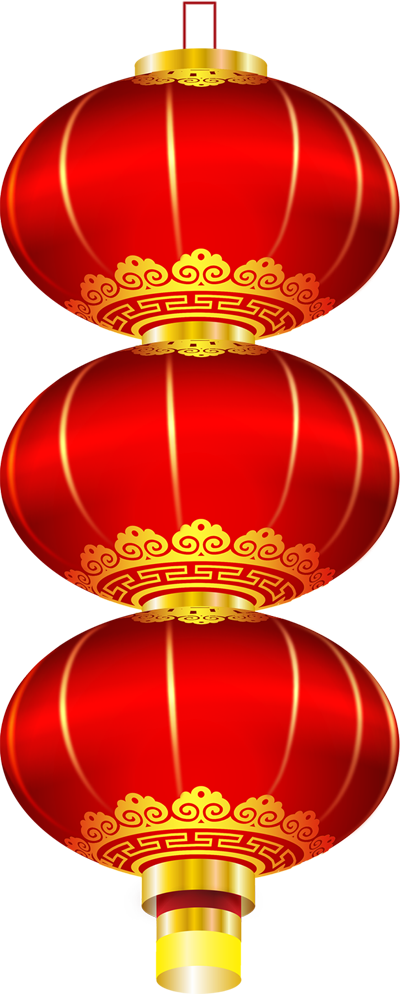 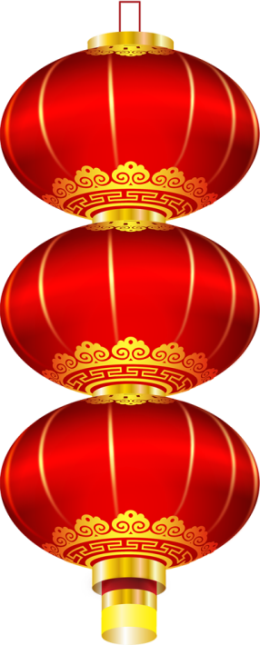 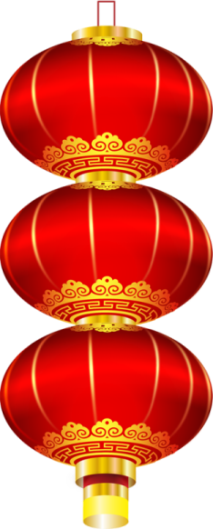 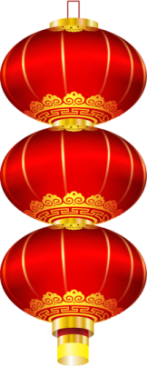 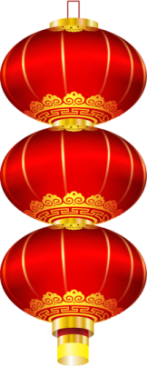 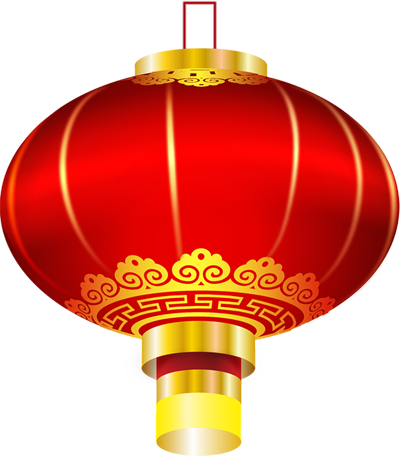 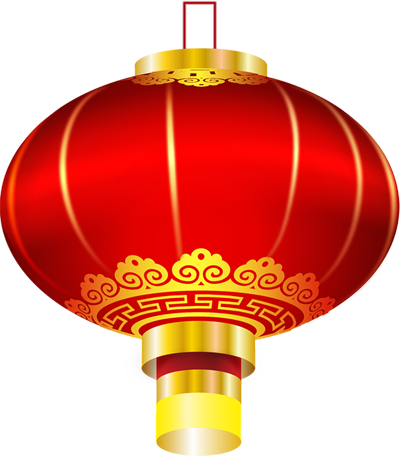 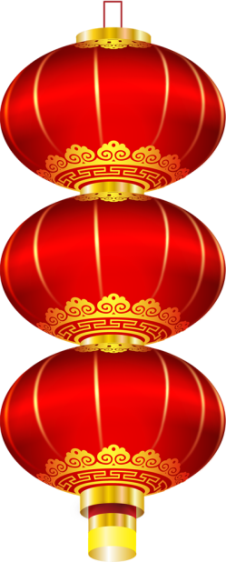 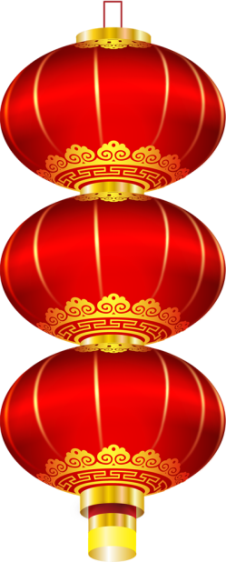 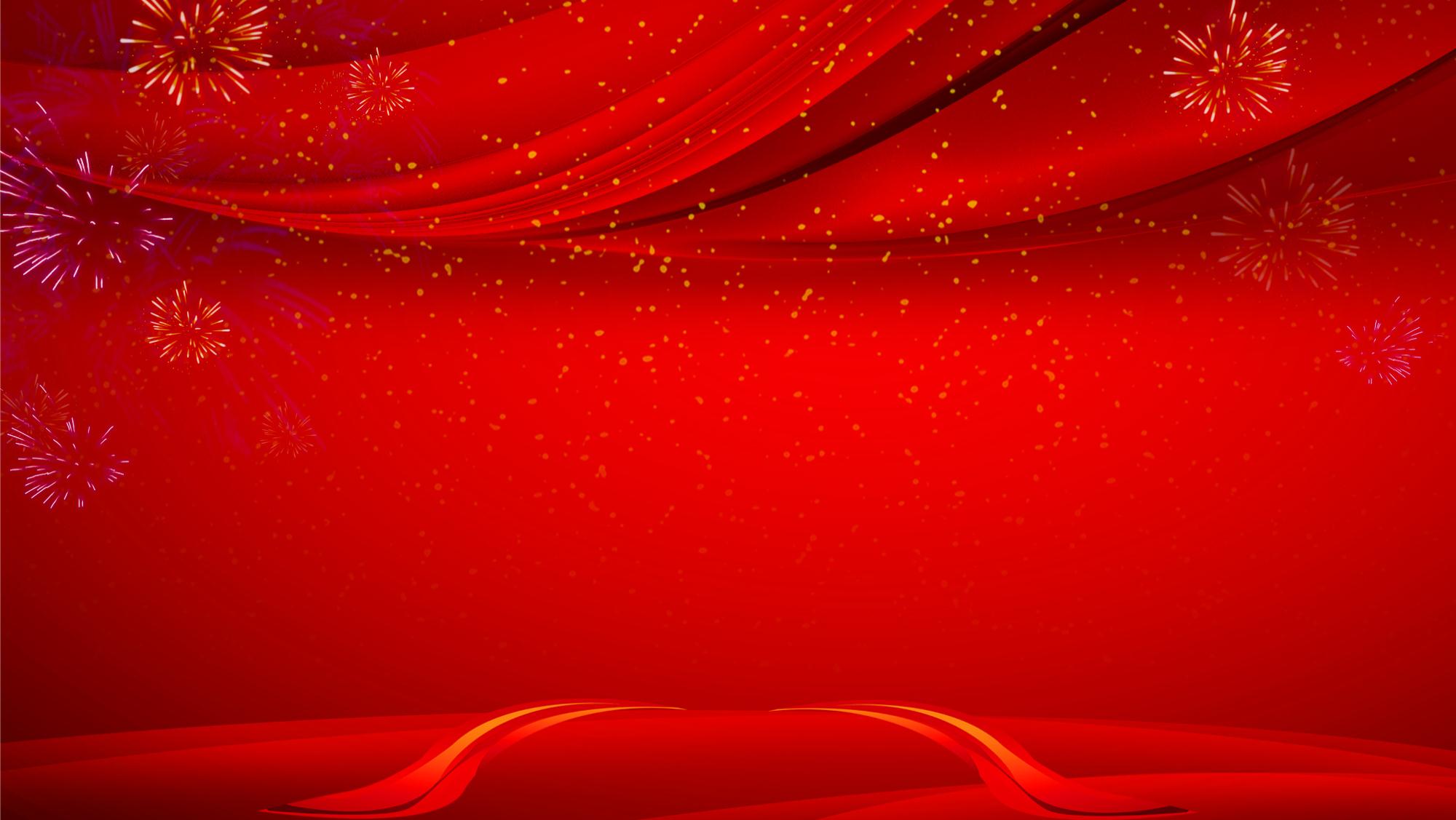 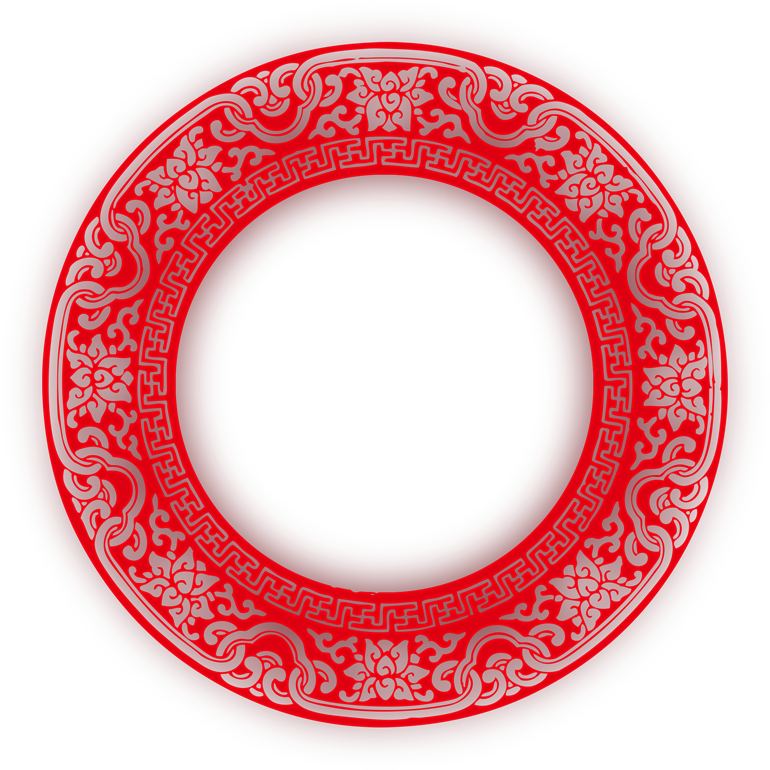 晚会流程
第一项
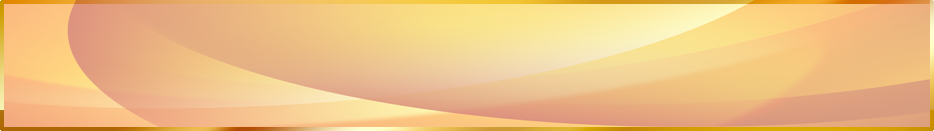 颁奖盛典
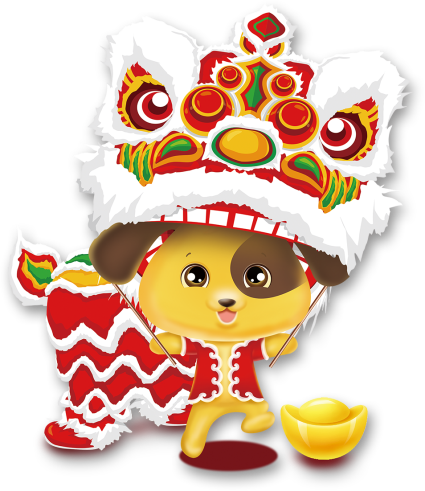 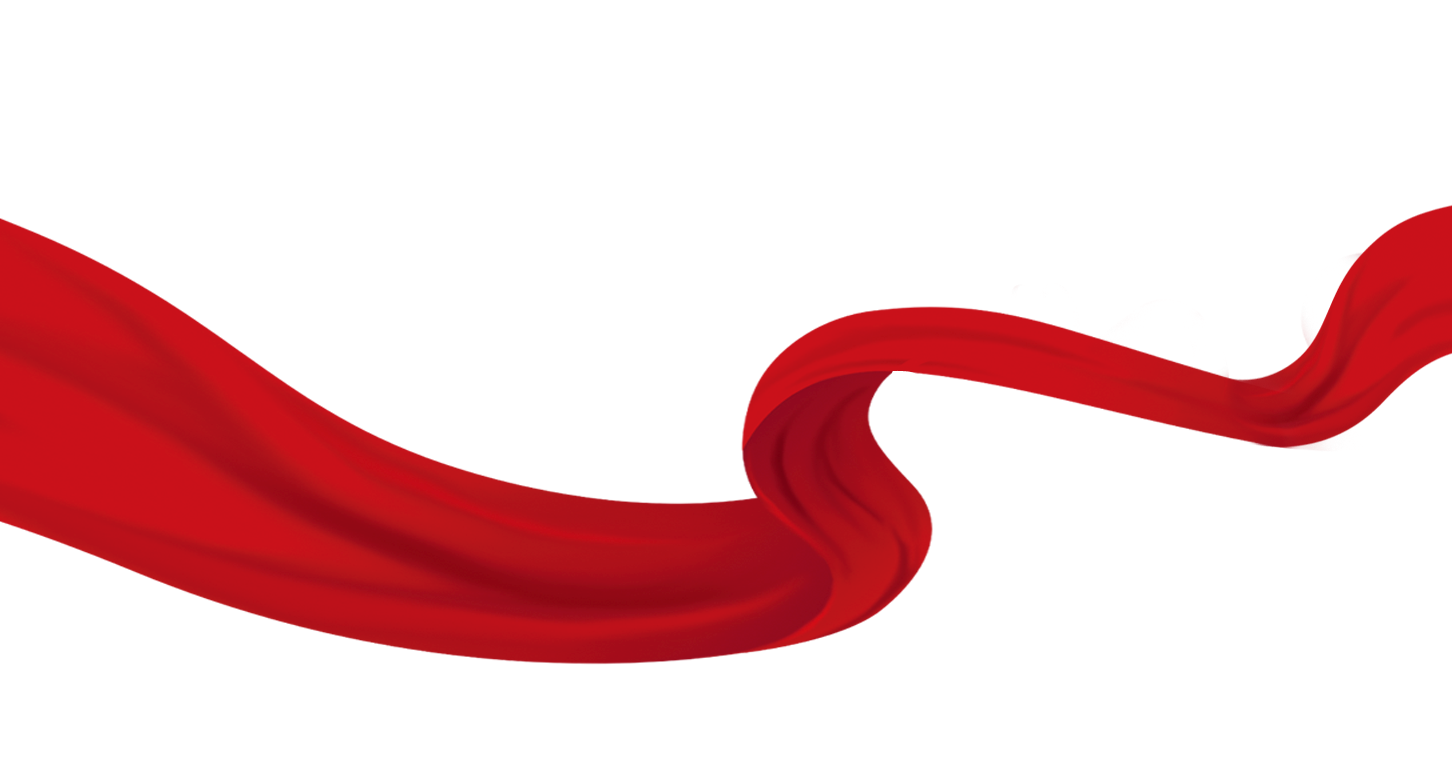 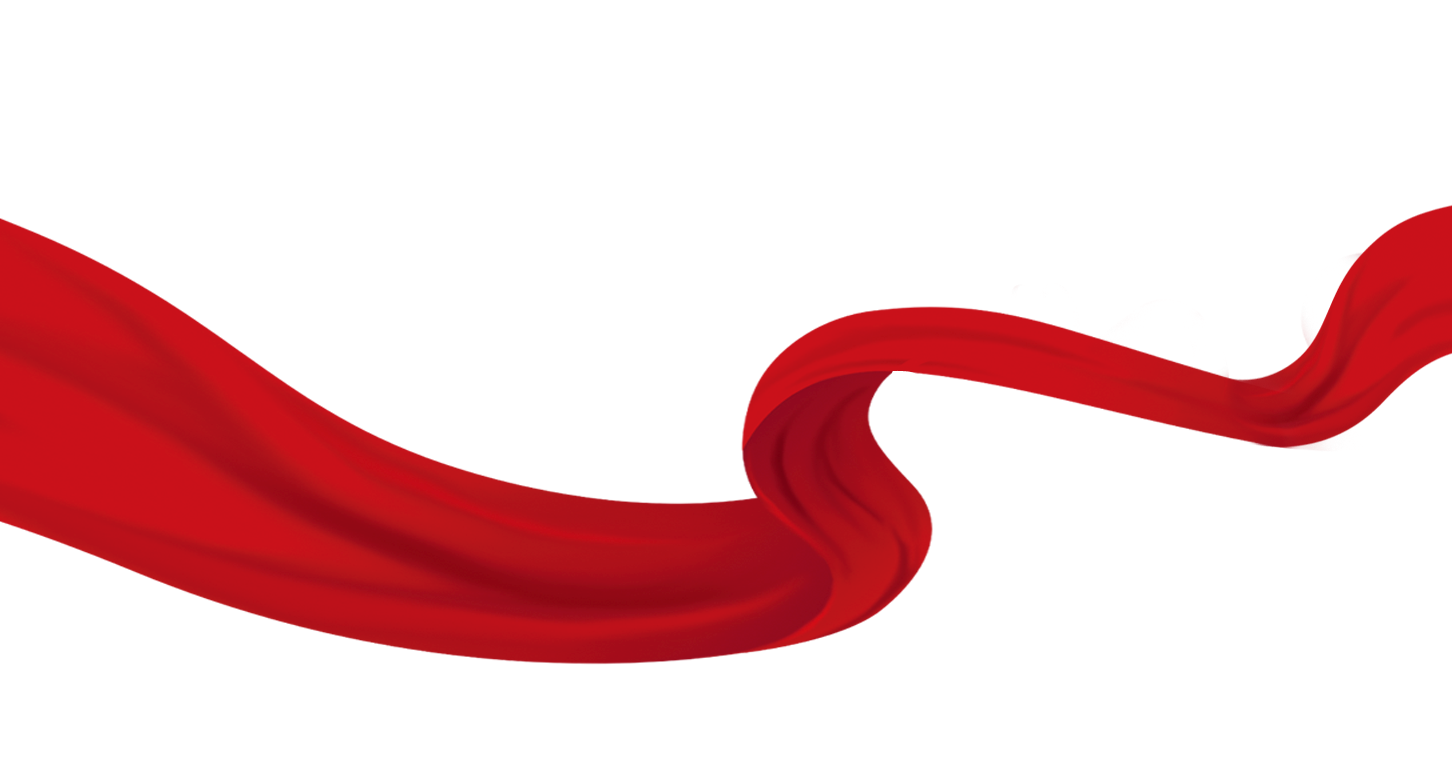 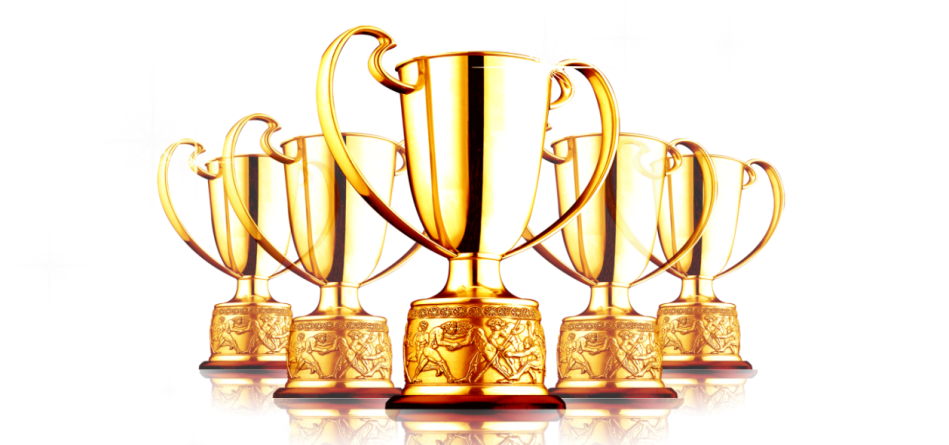 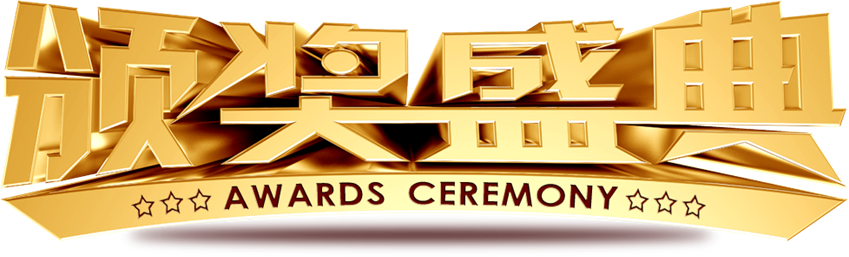 2017-2018
年度优秀员工表彰
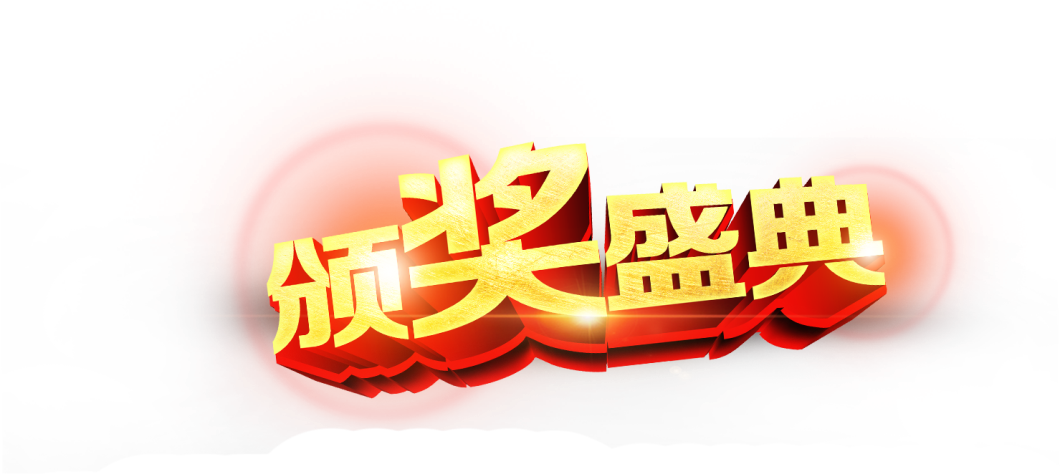 第1组奖项    最佳团队奖
努力工作，积极奋进，把公司任务完成到最好，充分完成了公司安排和要求发工作，把工作做到最棒，此奖项是实至名归！努力工作，积极奋进，把公司任务完成到最好，充分完成了公司安排和要求发工作，把工作做到最棒，此奖项是实至名归！
最佳团队奖：物流二队
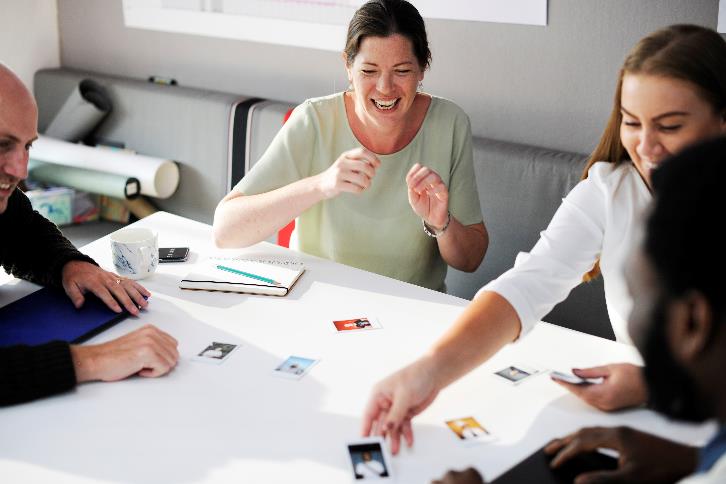 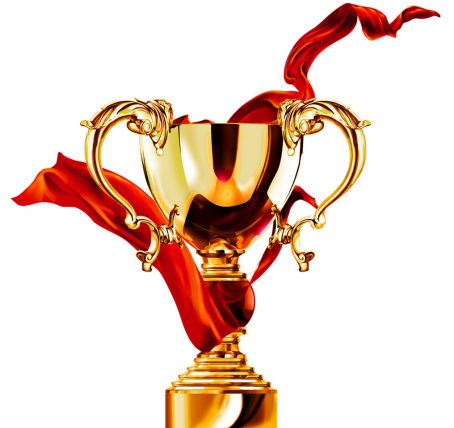 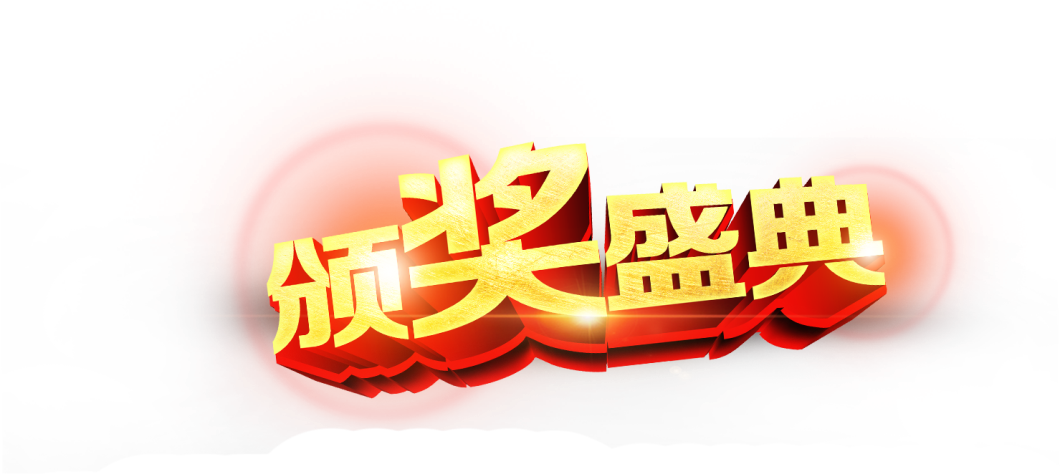 第2组奖项    最佳员工奖
努力工作，积极奋进，把公司任务完成到最好，充分完成了公司安排和要求发工作，把工作做到最棒，此奖项是实至名归！努力工作，积极奋进，把公司任务完成到最好，充分完成了公司安排和要求发工作，把工作做到最棒，此奖项是实至名归！
最佳员工奖
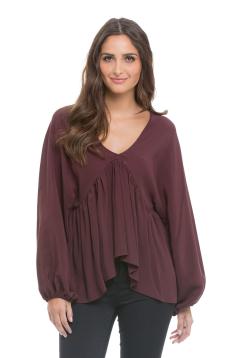 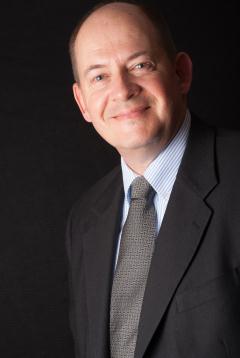 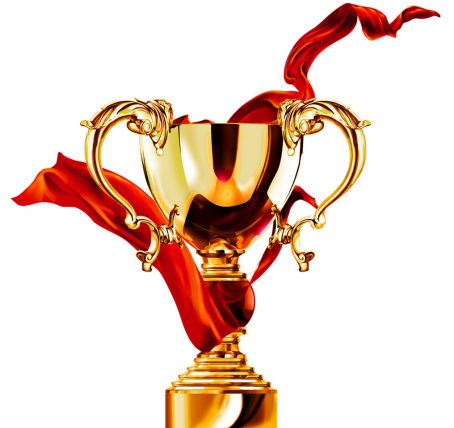 物流部：张XX
业务部：王X
获奖感言
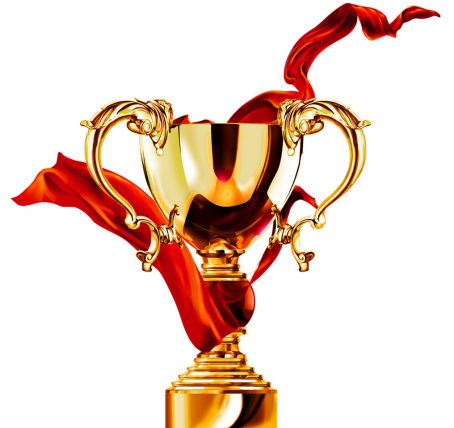 下面有请获奖代表 某某 发表感想
............
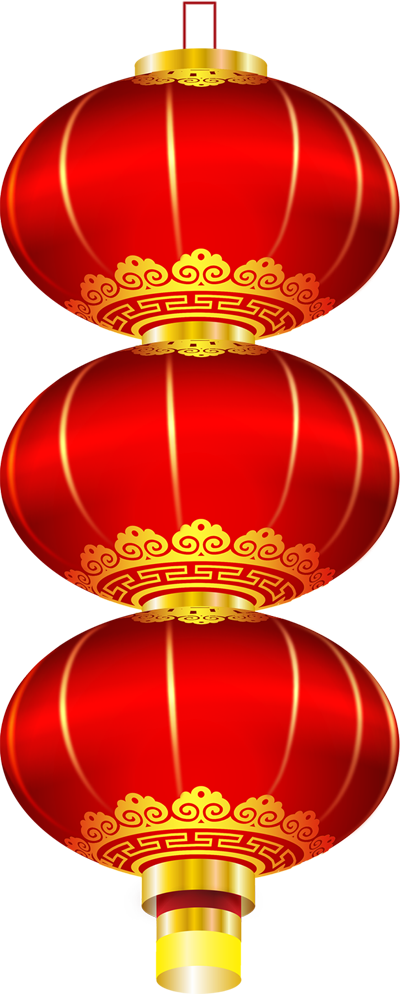 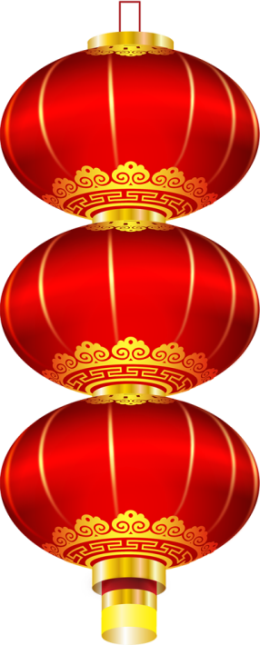 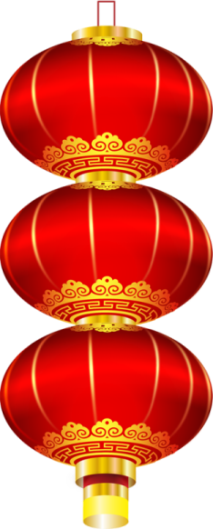 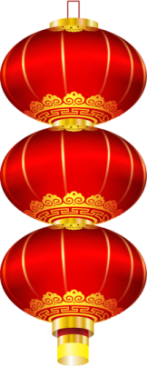 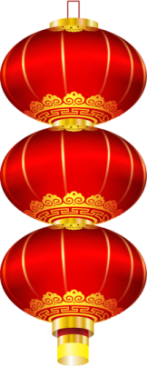 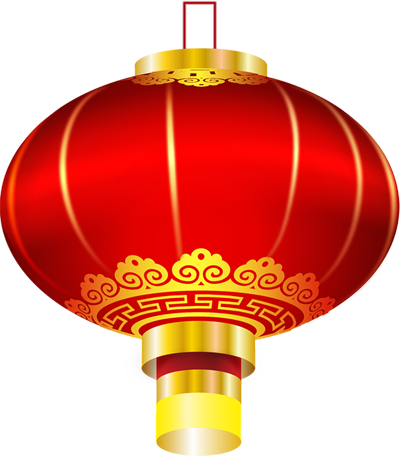 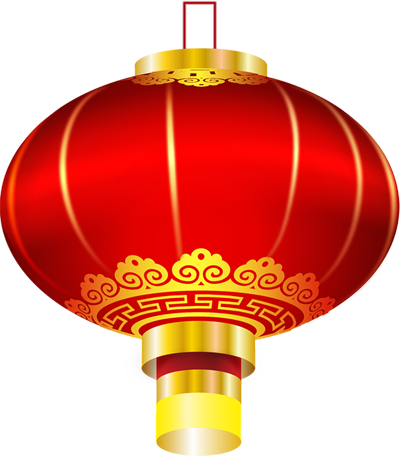 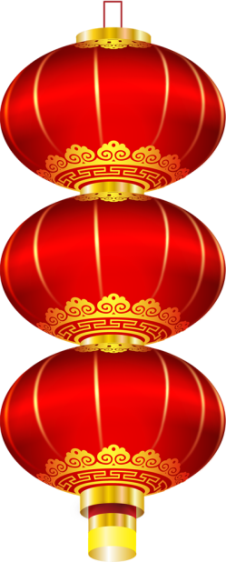 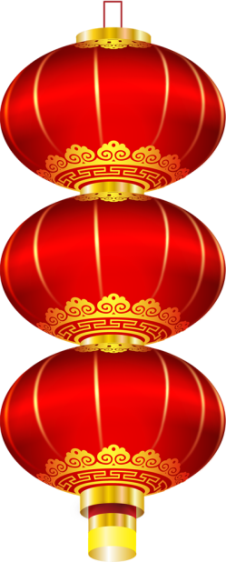 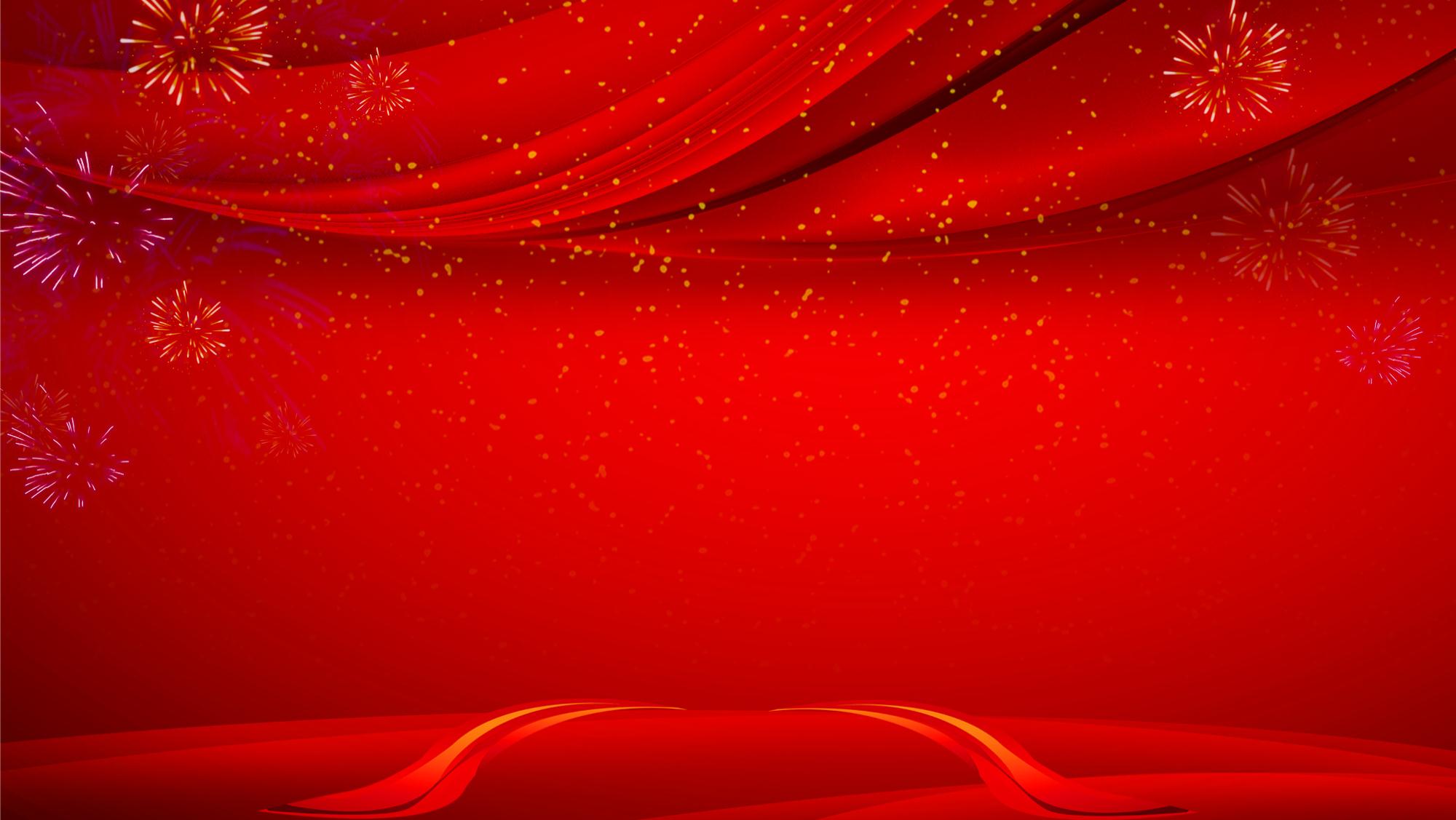 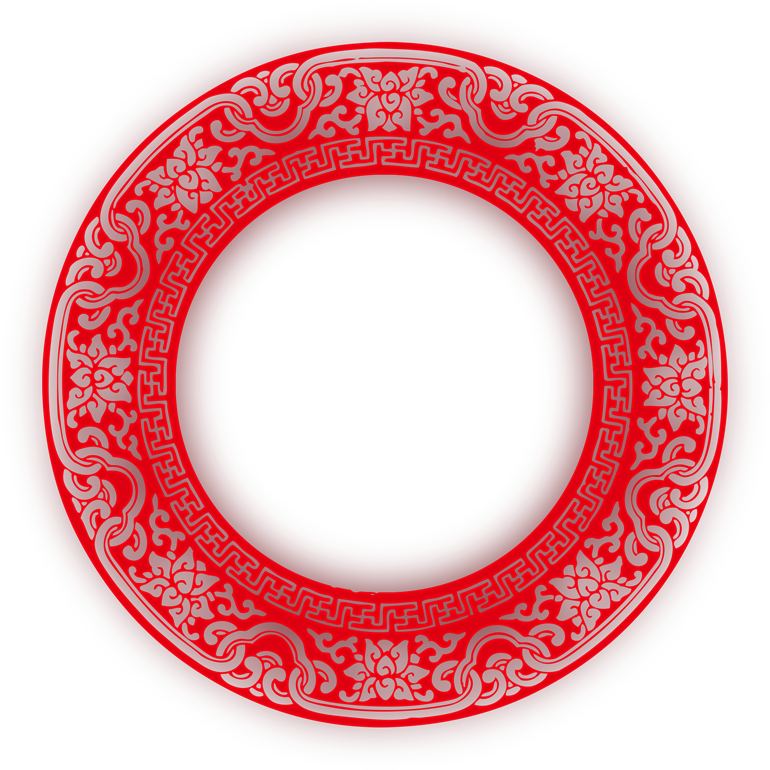 晚会流程
第二项
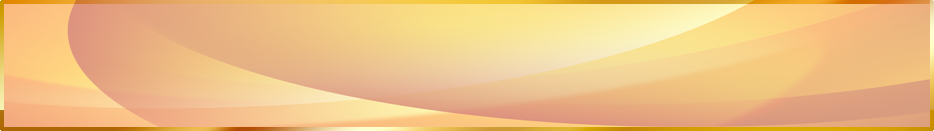 才艺汇演
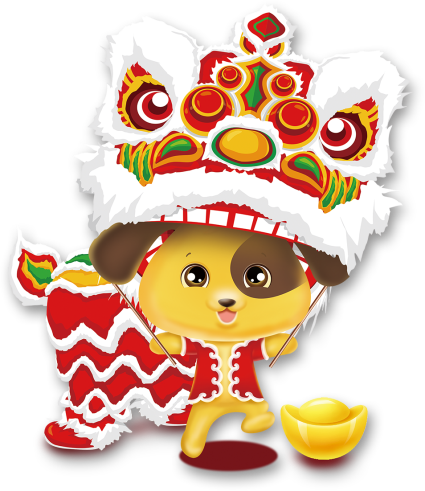 才艺汇演
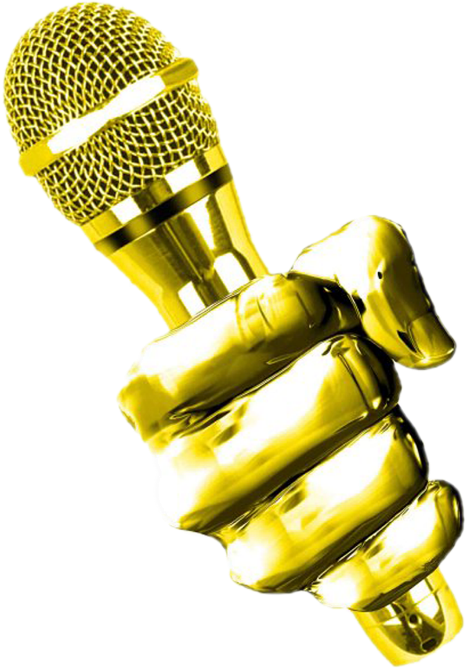 现在开始……
第一个节目
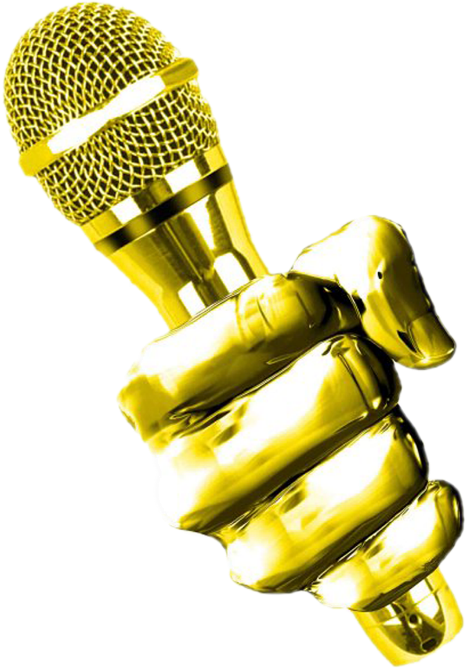 独唱《不用去猜》
表演者：XXX
第二个节目
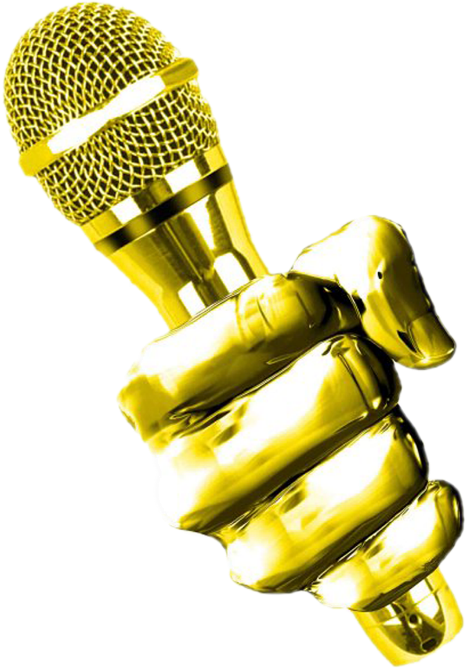 舞蹈《云开月明》
表演者：XXXX   XXX
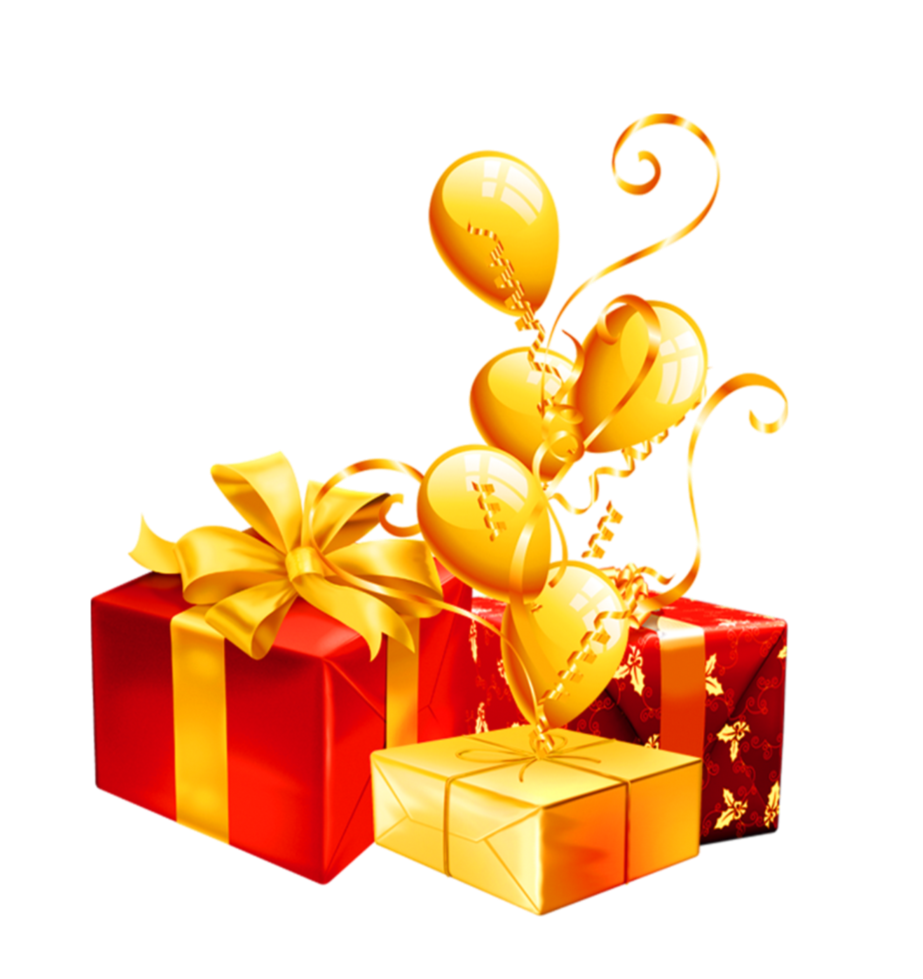 幸运大抽奖
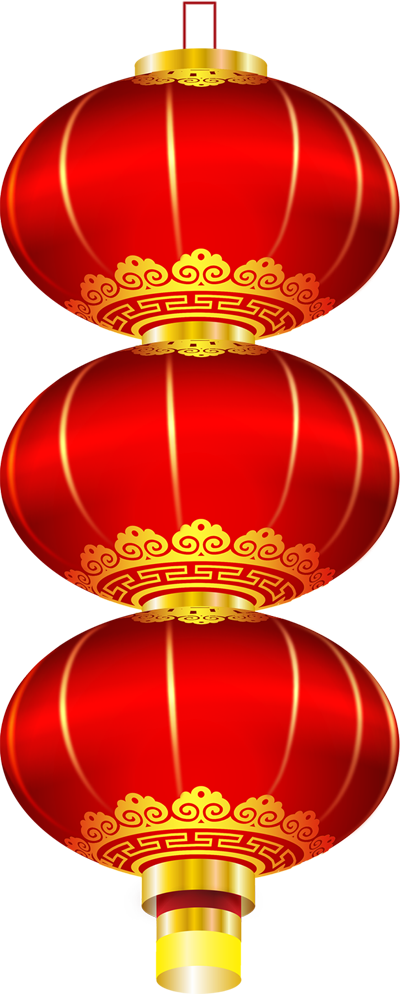 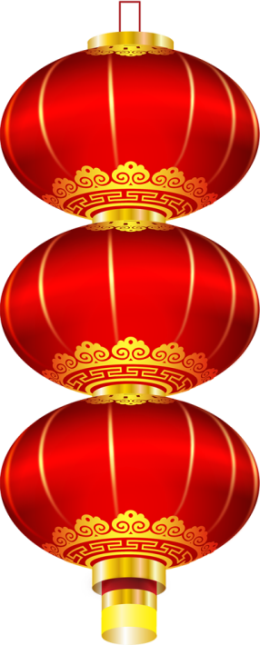 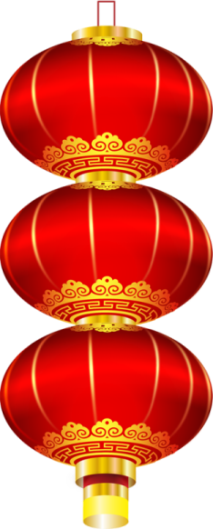 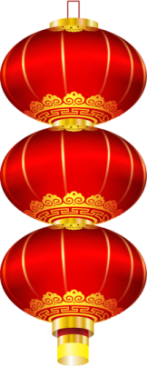 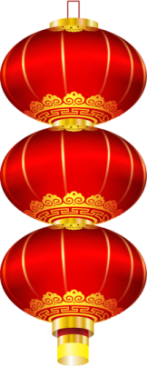 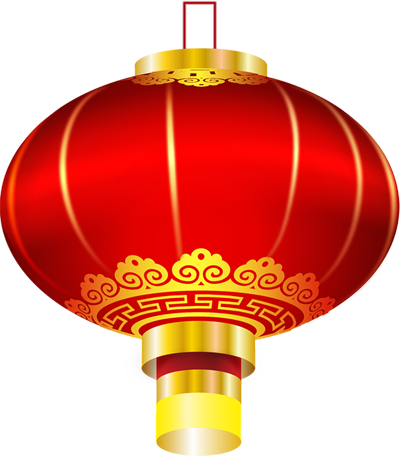 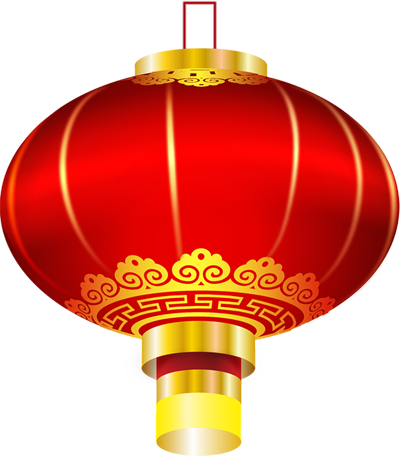 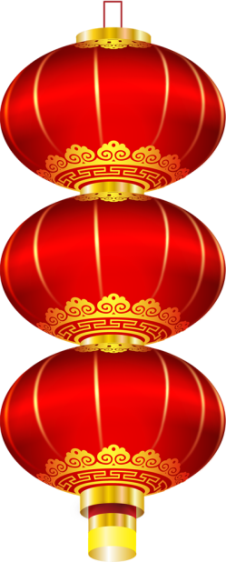 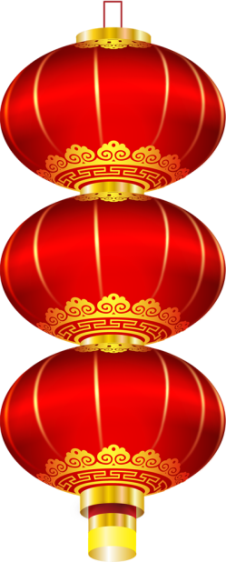 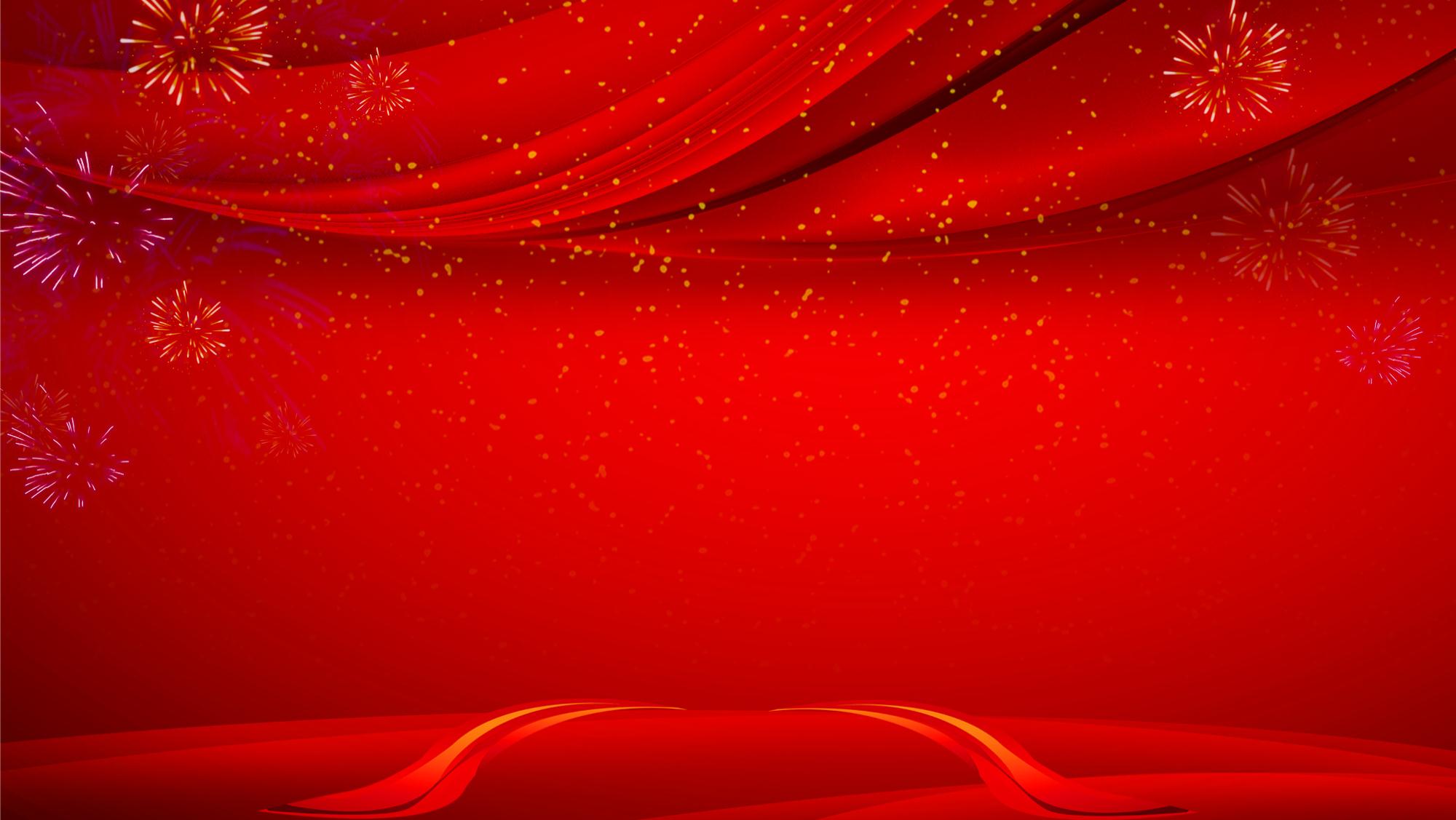 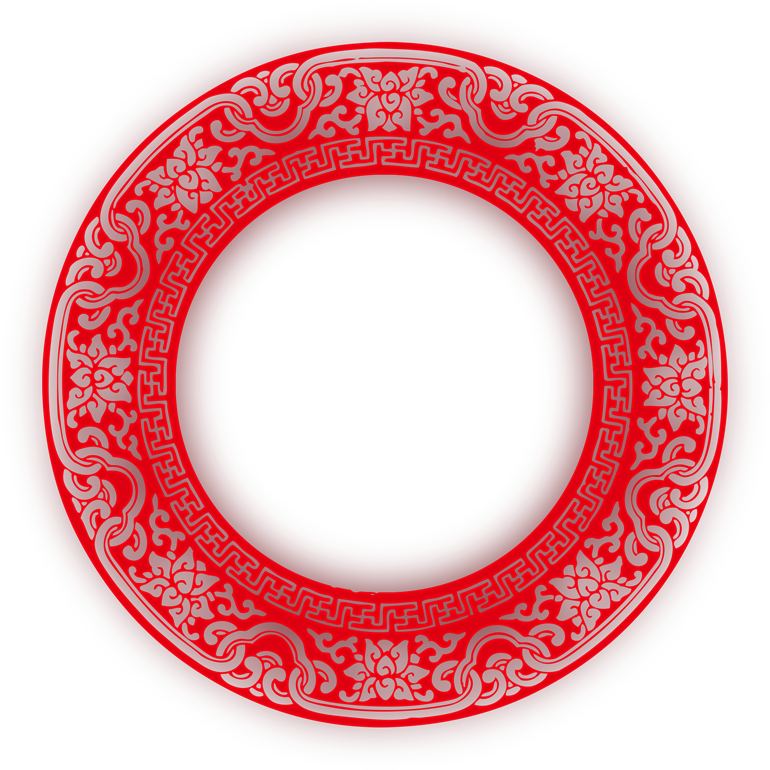 晚会流程
第三项
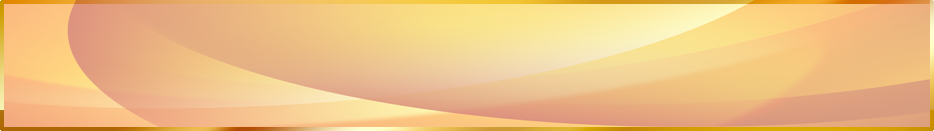 展望2018
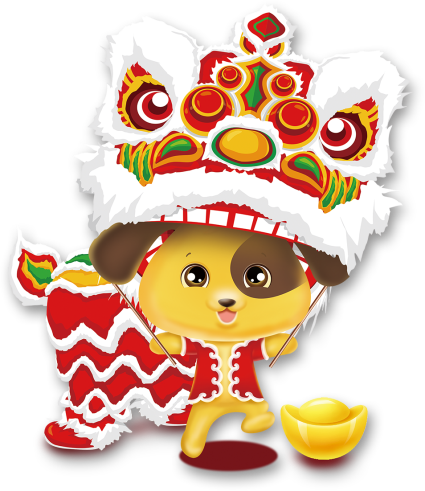 2017集团各月业绩
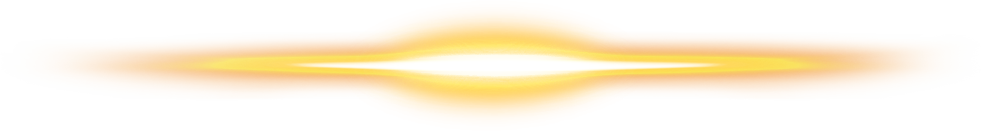 2017集团线上业绩总利润
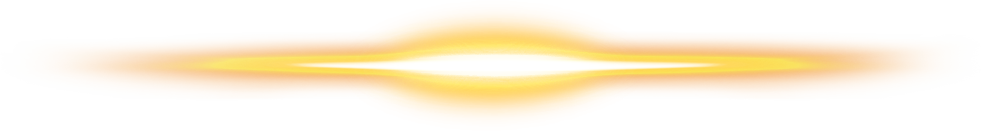 1500
亿
公司2017年线上销售业绩总利润额
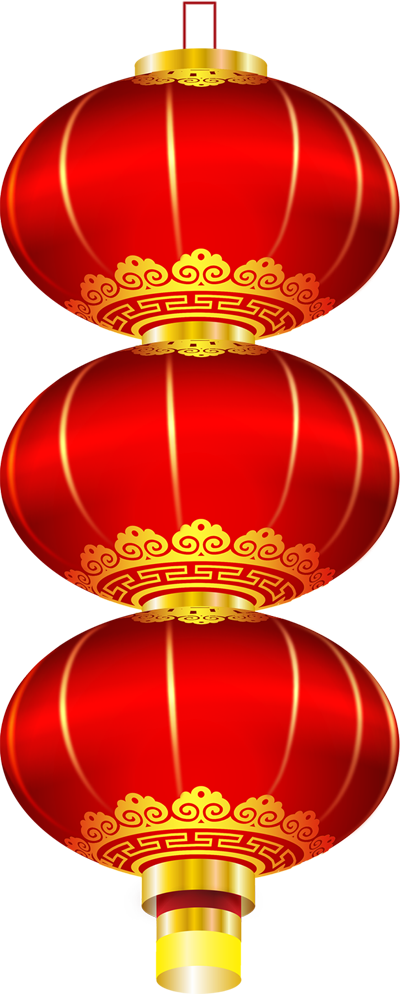 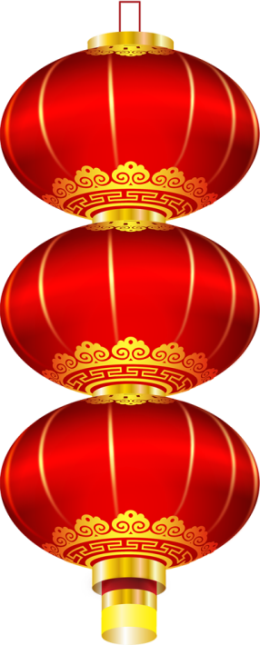 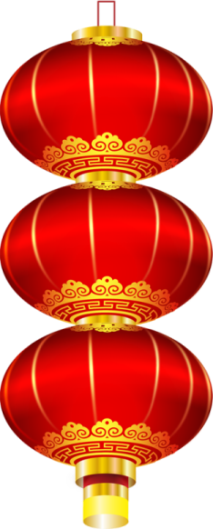 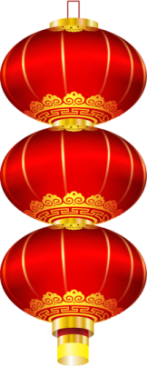 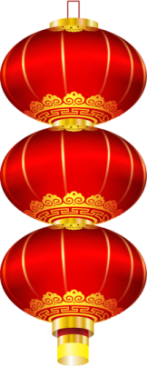 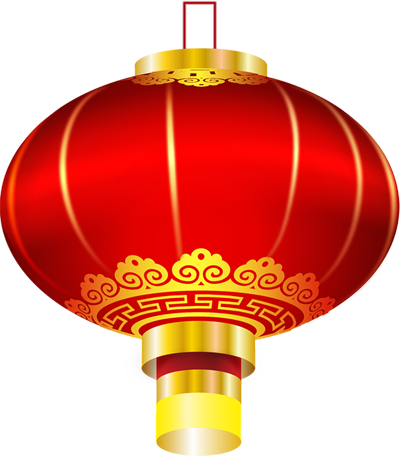 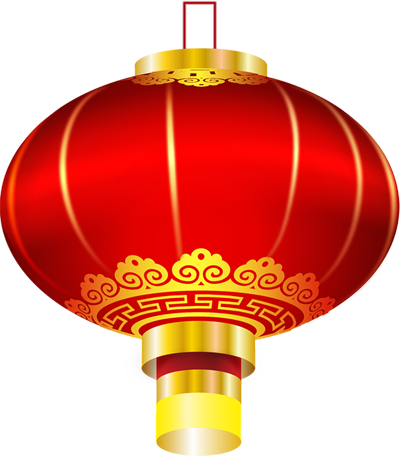 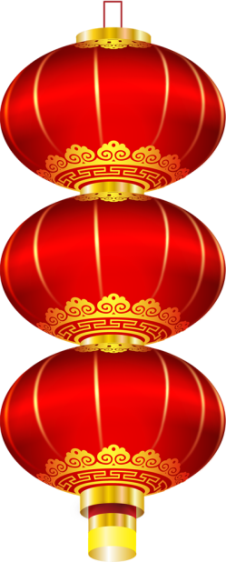 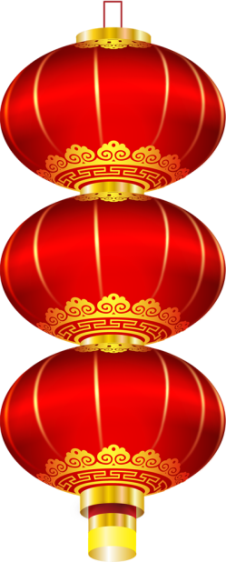 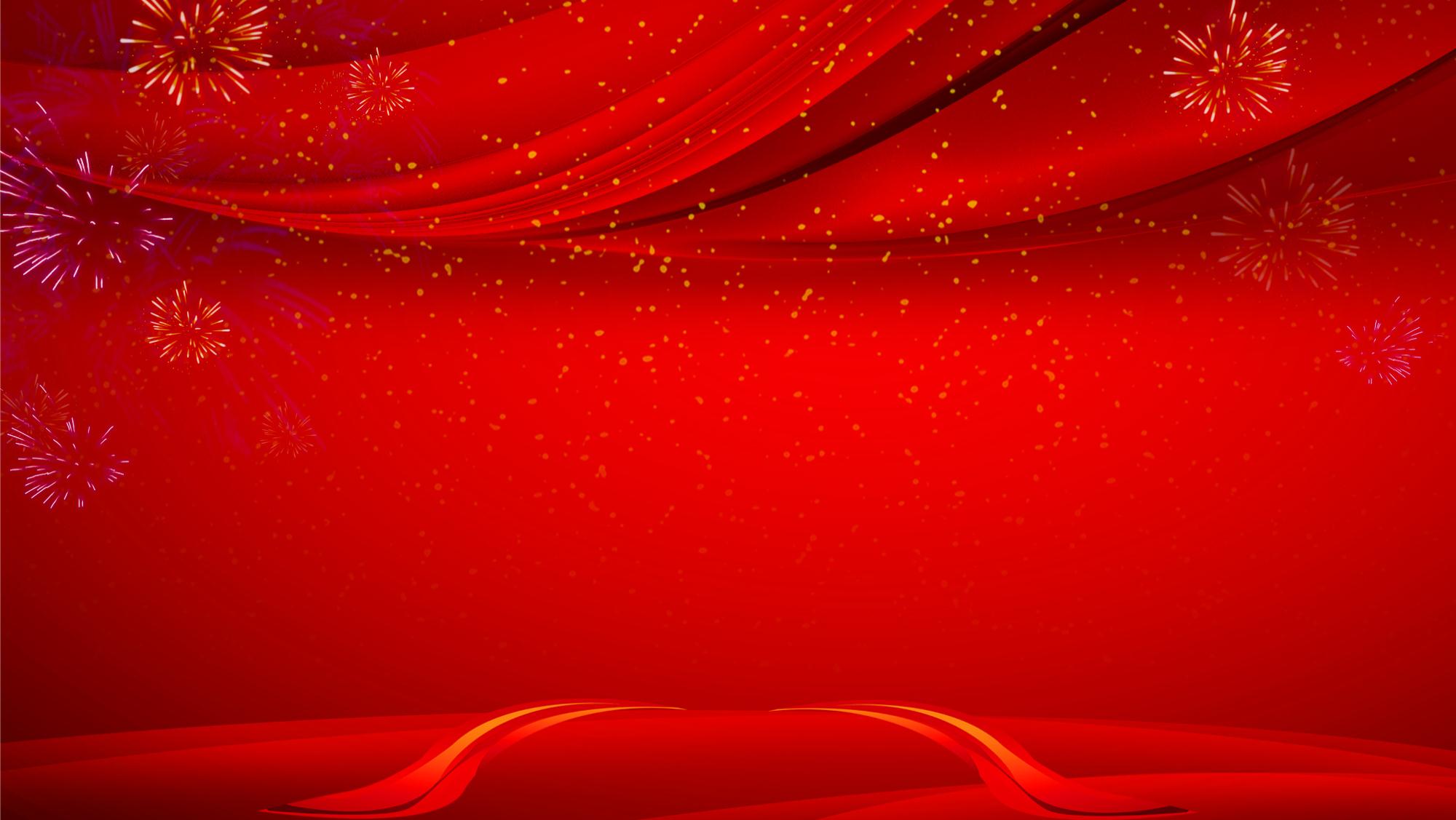 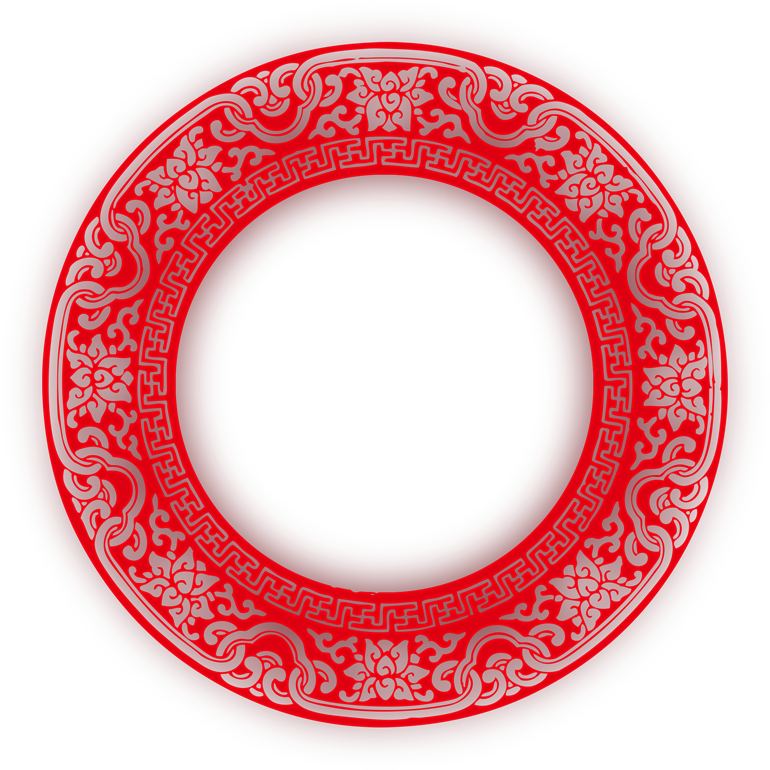 晚会流程
第四项
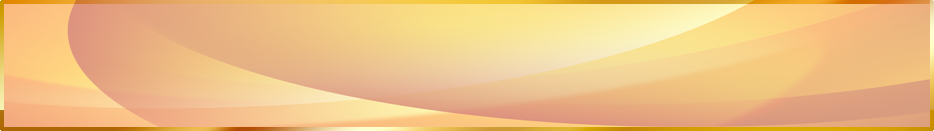 新年寄语
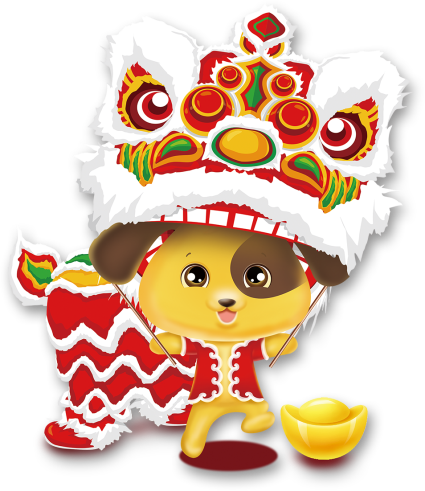 2018集团业绩目标
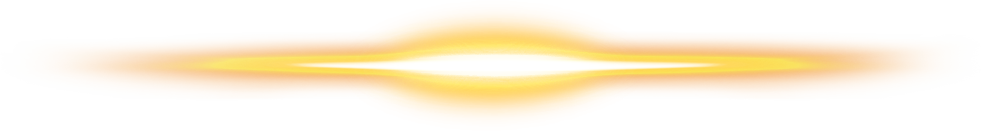 目标1：销售额破两亿大关
目标2：实现集团线下盈利
目标3：市场份额扩大2倍
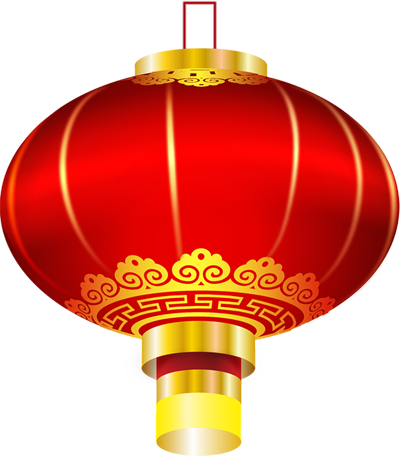 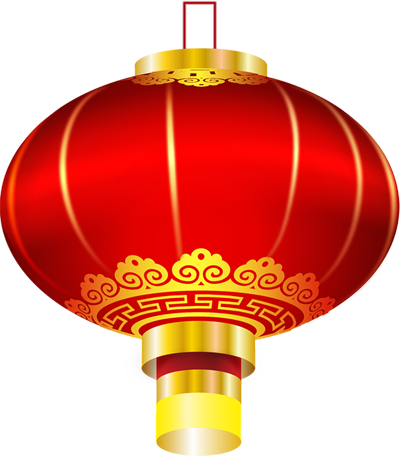 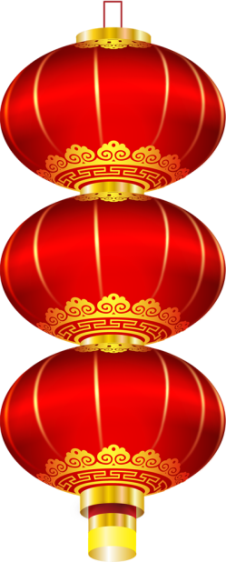 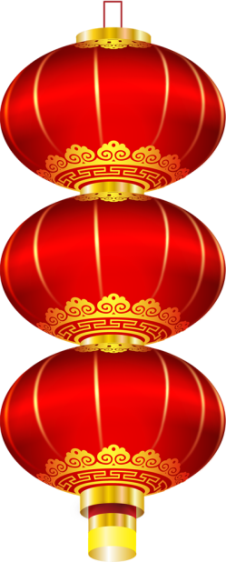 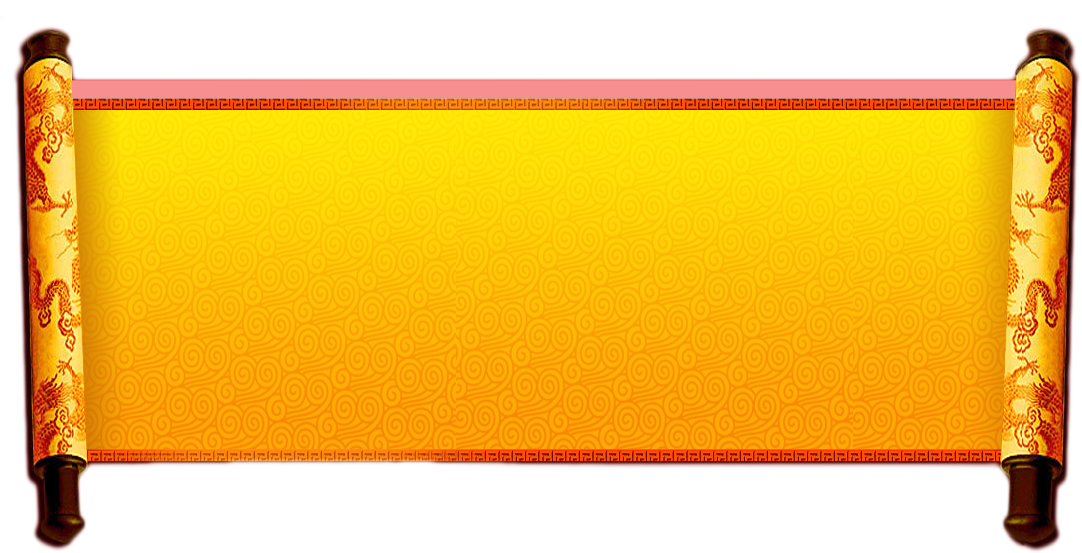 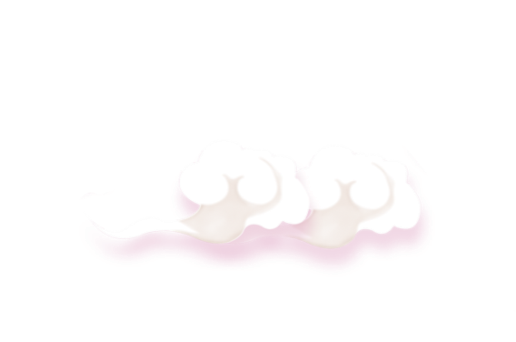 语
寄
新
年
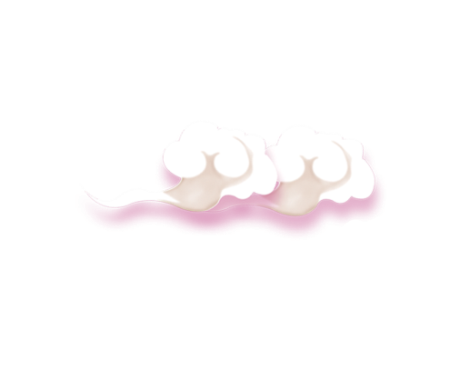 机遇与挑战同在，光荣与梦想共存。过去的一年里，xx人在激烈的市场竞争中立场坚定，不断学习，用团队的力量创造了一个又一个辉煌。新的一年，相信xx人定会乘着胜利的东风继续高歌猛进，再创辉煌!
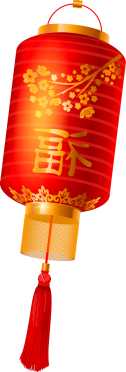 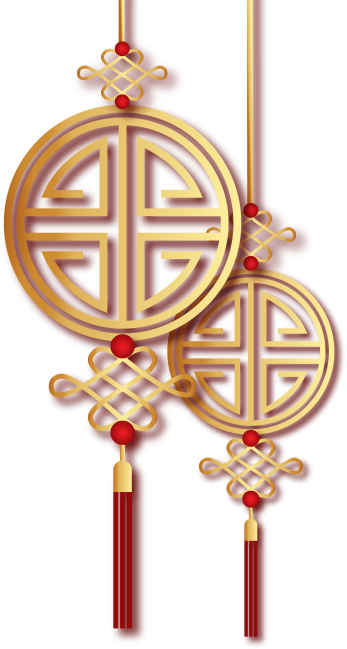 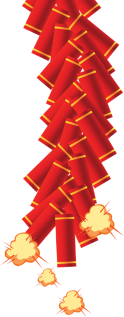 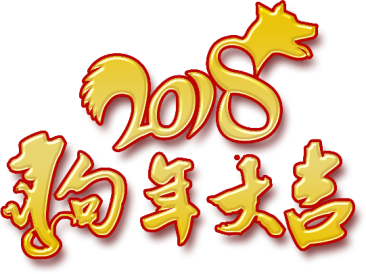 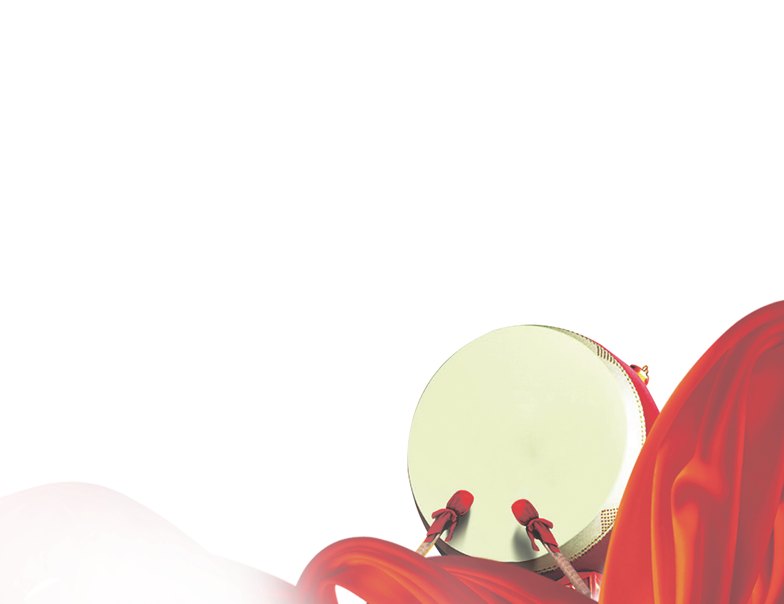 年会结束 谢谢大家
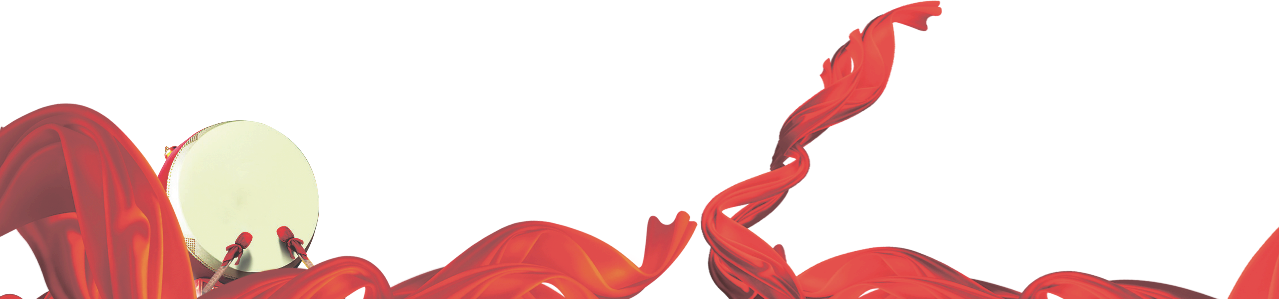